МИНОБРНАУКИ РОССИИФЕДЕРАЛЬНОЕ ГОСУДАРСТВЕННОЕ АВТОНОМНОЕ ОБРАЗОВАТЕЛЬНОЕ УЧРЕЖДЕНИЕ ВЫСШЕГО ОБРАЗОВАНИЯ «ОМСКИЙ ГОСУДАРСТВЕННЫЙ ТЕХНИЧЕСКИЙ УНИВЕРСИТЕТ»
Кафедра «Менеджмент и Сервис»

ПРЕЗЕНТАЦИЯ
на тему: Социальная эффективность менеджмента

Выполнил работу: студент 1 курса гр. МН-221
Макеров Дмитрий
Руководитель работы: доц. каф. «Менеджмент и Сервис»
Шевченко Ольга Юрьевна





Омск 2022
2
ОБЪЕКТ ИССЛЕДОВАНИЯ: менеджмент.

ПРЕДМЕТ ИССЛЕДОВАНИЯ: социальная эффективность менеджмента.

ЦЕЛЬ РАБОТЫ – изучение взглядов специалистов на сущность и характеристики социальной эффективности менеджмента.
МЕНЕДЖМЕНТ представляет собой работу по организации, координации и контролю бизнес-процессов, выполнению каких-либо работ или проектов.
3
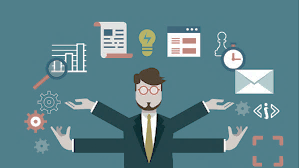 Обычно эффективность менеджмента рассматривается с экономической точки зрения и характеризуется получением максимальной выгоды при небольших издержках. При этом все большую значимость в повышении доходности бизнеса приобретает социальная эффективность управления, т. е. эффективность использовании главного ресурса любой организации – персонала. Социальная эффективность менеджмента проявляется в умении руководства с наибольшей отдачей использовать профессионализм и иные способности работников.
4
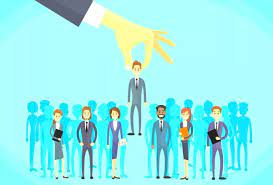 СПЕЦИАЛИСТЫ  ПО-РАЗНОМУ ОПРЕДЕЛЯЮТ ПОНЯТИЕ СОЦИАЛЬНОЙ ЭФФЕКТИВНОСТИ МЕНЕДЖМЕНТА:
5
Тарасова Л.  считает, что социальная эффективность менеджмента – это степень применения потенциальных знаний и творческих умений каждого сотрудника и трудового коллектива, позволяющая оценить, насколько успешно разрешились социально-коллективные вопросы и задачи. 
Семенов А. К. и Набоков В. И.  определяют социальную эффективность менеджмента как степень использования возможностей и способностей каждого сотрудника, выражающую социальный результат управленческой деятельности. 
 По мнению Быстровой В.,  понятие социальной эффективности менеджмента означает плавное развитие каждого работника как личности, рост его профессиональных навыков, формирование благополучного психологического положения, побуждение к общественной активности и здоровому образу жизни.
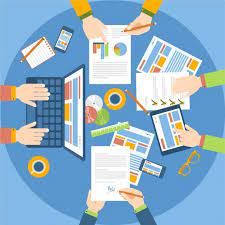 Результаты социальной эффективности менеджмента формируются благодаря статистической и финансовой отчетности, опросу сотрудников, методу наблюдений и оценок опытных экспертов. Также при оценке социальной эффективности менеджмента нужно обязательно рассмотреть все компоненты социальной программы, которая на данный момент активна в организации.
6
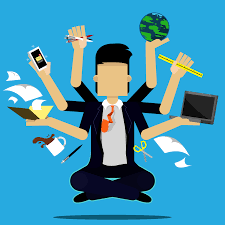 7
На сегодняшний день выделяют множество факторов оценки социальной эффективности менеджмента.
8
ПОДХОДЫ К ОЦЕНКЕ ЭФФЕКТИВНОСТИ СОЦИАЛЬНОГО МЕНЕДЖМЕНТА:

1. Главными показателями социальной эффективности менеджмента, которые определяют мотивацию и организацию труда, являются: дисциплина труда, участие сотрудников в выработке и принятии управленческих решений, уровень оснащенности и организации рабочего места. 
Немаловажную роль играет моральное и материальное стимулирование работников организации.
9
ПОДХОДЫ К ОЦЕНКЕ ЭФФЕКТИВНОСТИ СОЦИАЛЬНОГО МЕНЕДЖМЕНТА:

2. На отношение сотрудников к выполняемой ими работе непосредственно влияют культурно-бытовые и социальные условия труда. 
К определяющим факторам здесь можно отнести: безопасность труда, уровень болезней на рабочем месте, соответствие рабочего места требованиям охраны труда, режим работы, наличие столовых и перерывов для восстановления сил, наличие необходимого оборудования и качественная работа компьютерной техники.
ПОДХОДЫ К ОЦЕНКЕ ЭФФЕКТИВНОСТИ СОЦИАЛЬНОГО МЕНЕДЖМЕНТА:
3. Оценку можно проводить на основе анализа условий труда и быта, квалификации сотрудников, организации и мотивации их деятельности. 
В качестве издержек при этом могут быть расходы на покупку технических средств управления, проведение аттестаций, подготовку кадров и повышение квалификации работников. 
В качестве показателей оценки социальной эффективности, определяющих  условия труда работников применяются: уровень конфликтности и частота споров в коллективе,  морально-психологический климат, степень удовлетворенности сотрудников трудом,  уровень травматизма сотрудников и уровень автоматизации труда. 
К показателям, определяющим социально-бытовые условия труда работников, относятся:  средняя заработная плата, наличие путевок в санаторно-оздоровительные учреждения.
10
Рост таких показателей, как обеспеченность работников  жильем, уровень квалификации и механизации труда, отсутствие деструктивных конфликтов и высокая мотивация к труду говорят о повышении социальной эффективности менеджмента.
 Рост таких показателей, как уровень конфликтности в коллективе, заболеваемость работников и текучесть персонала говорит о снижении эффективности. 
Таким образом, социальная эффективность менеджмента имеет очень важное значение применительно к любой организации. 
Она формирует социально-психологический климат в самом коллективе и показывает всю полноту эффективности работы любого предприятия. Если в организации не будет уделяться соответствующего внимания к данной области управления, организация может потерять свои позиции на рынке и вовсе прекратить свое существование.
ИТОГИ
11
СПАСИБО ЗА ВНИМАНИЕ
Контактная информация:
Макеров Дмитрий Вячеславович
dvm2210@mail.ru
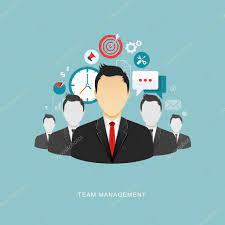